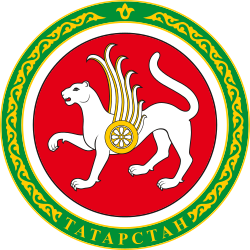 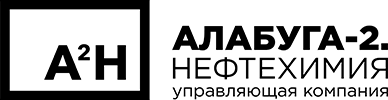 РЕСПУБЛИКА ТАТАРСТАН
ОСОБАЯ ЭКОНОМИЧЕСКАЯ ЗОНА
«АлмА»
2019 г.
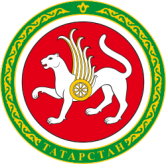 СХЕМА ТЕРРИТОРИАЛЬНОГО РАЗМЕЩЕНИЯ ОЭЗ
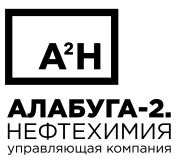 2
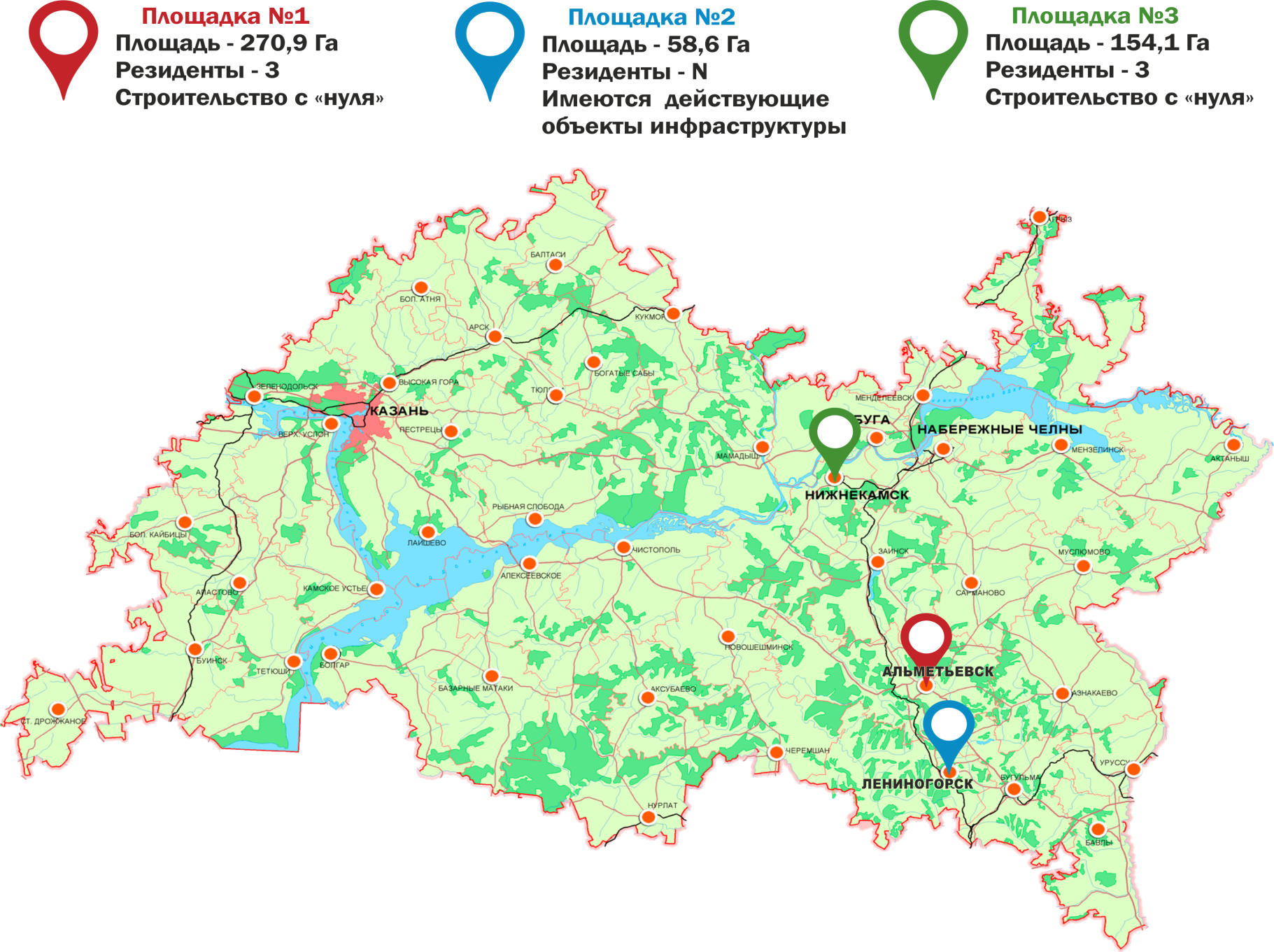 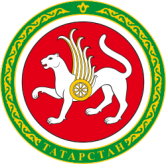 ИНФОРМАЦИЯ О ЗЕМЕЛЬНЫХ УЧАСТКАХ 
ОСОБОЙ ЭКОНОМИЧЕСКОЙ ЗОНЫ
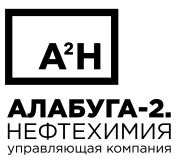 3
Альметьевский район
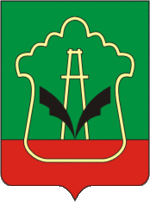 Количество земельных участков – 13
Общая площадь земельных участков – 259,3 Га 
(72,5% обеспечено резидентами)
Нижнекамский район
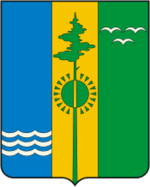 Количество земельных участков – 3
Общая площадь земельных участков – 154,1 Га
Лениногорский район
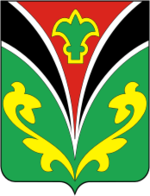 Количество земельных участков – 23
Общая площадь земельных участков – 58,6 Га
ИТОГО : 39 земельных участка, 39,5% обеспечено потенциальными резидентами
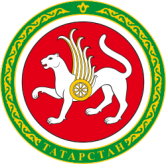 ПРЕИМУЩЕСТВА ДЛЯ ИНВЕСТОРОВ
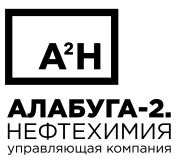 4
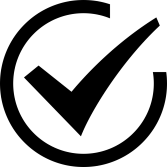 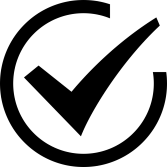 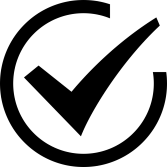 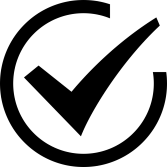 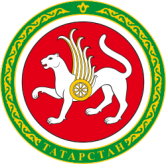 ОСОБЕННОСТИ СОЗДАНИЯ ОСОБОЙ ЭКОНОМИЧЕСКОЙ ЗОНЫ
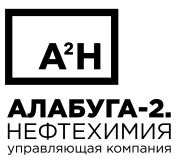 5
Наличие УК с опытом управления объектами промышленной и технологической инфраструктуры и реализации крупных инфраструктурных проектов
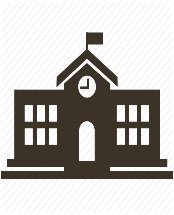 Частный проект, не требует привлечение государственных средств (возможность выкупа земельных участков резидентами в долгосрочной перспективе)
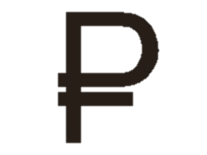 Повышение инвестиционной активности промышленных предприятий Республики Татарстан
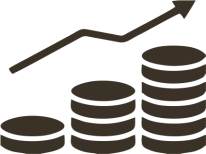 Создание благоприятных условий инвестиционной деятельности отечественных и международных компаний в рамках национального проекта «Международная кооперация и экспорт».
3
ТЕРРИТОРИЯ ОЭЗ:
462 Га
муниципальных образования (Альметьевский, Нижнекамский, Лениногорский районы)
39
количество земельных участков частной формы собственности
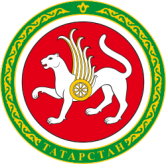 УПРАВЛЯЮЩАЯ КОМПАНИЯ ОСОБОЙ ЭКОНОМИЧЕСКОЙ ЗОНЫ
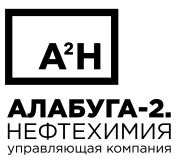 6
УПРАВЛЯЮЩАЯ КОМПАНИЯ «АЛАБУГА-2. НЕФТЕХИМИЯ»
РЕЛЕВАНТНЫЙ ОПЫТ УПРАВЛЯЮЩЕЙ КОМПАНИИ
15
лет
65
объектов коммунальной и 
транспортной инфраструктуры
зданий и сооружений, 
включая промышленного 
назначения
24
БАЛАНС
УПРАВЛЯЮЩЕЙ КОМПАНИИ
19
иных объектов инфраструктуры
7
земельных участков
Инновационно-производственный технопарк  «Идея-Юго-Восток»
ПРОМЫШЛЕННЫЕ ПЛОЩАДКИ, НАХОДЯЩИЕСЯ В УПРАВЛЕНИИ
2
Индустриальный парк 
«Алабуга-2. Нефтехимия»
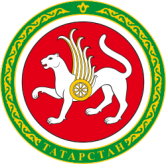 КЛЮЧЕВЫЕ ПОКАЗАТЕЛИ ПРОЕКТА
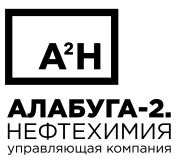 9
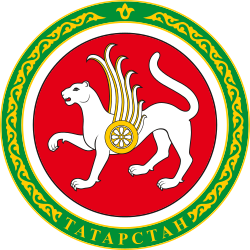 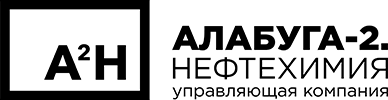 РЕСПУБЛИКА ТАТАРСТАН
БЛАГОДАРИМ ЗА ВНИМАНИЕ!